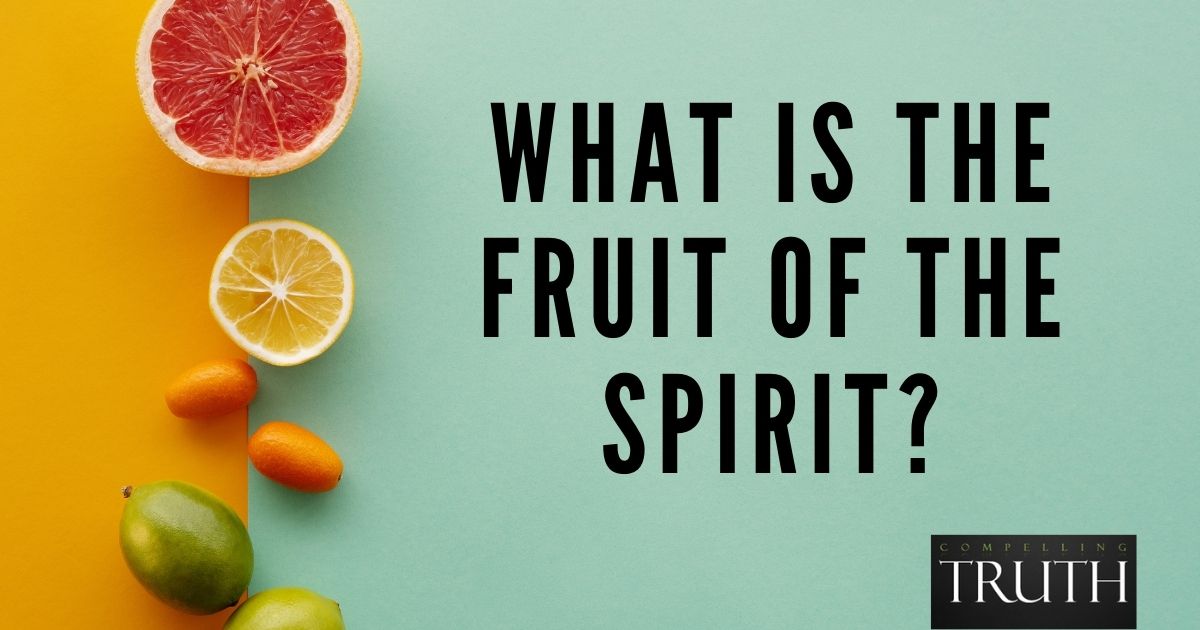 Galatians 5:22-23
The Flesh vs the Spirit
A Battle in Every Christian
I say then: Walk in the Spirit, and you shall not fulfill the lust of the flesh. 
For the flesh lusts against the Spirit, and the Spirit against the flesh; and these are contrary to one another, so that you do not do the things that you wish. 

Galatians 5:16-17
What is the “flesh”?
The part of man that does not want to subject itself to the will of God. 
The part that responds favorably to temptation. 
It is the “Enemy Within the Gates.”
Sins of Sensuality
Adultery
Fornication
Uncleanness
Lewdness
Works of the Flesh

Galatians 5:19-21
Sins of Religion
Idolatry
Sorcery
Works of the Flesh

Galatians 5:19-21
Violations of Brotherly Love
Hatred
Contentions
Jealousies
Outbursts of Wrath
Works of the Flesh

Galatians 5:19-21
Violations of Brotherly Love
Selfish Ambitions
Dissensions
Heresies
Envy
Murders
Works of the Flesh

Galatians 5:19-21
Sins of Intemperance
Drunkenness
Revelries
and the like…
Works of the Flesh

Galatians 5:19-21
A Battle in Every Christian
We have an enemy within the gates!

God holds us responsible for engaging in this personal battle and overcoming! 

Will we produce the fruit of the Holy Spirit or the works of the flesh?